Objectives
Theme: “Accelerating progress towards Africa’s Agenda 2063 and the SDGs using gender statistics”.
Africa Gender Statistics Forum, 7 - 11 Nov 2023
Pamela Kakande Nabukhonzo
ACS, ECA
This forum aims
This forum creates opportunity
Workshop Objectives
[Speaker Notes: Specifically, to:]
Workshop Agenda
[Speaker Notes: Specifically, to:]
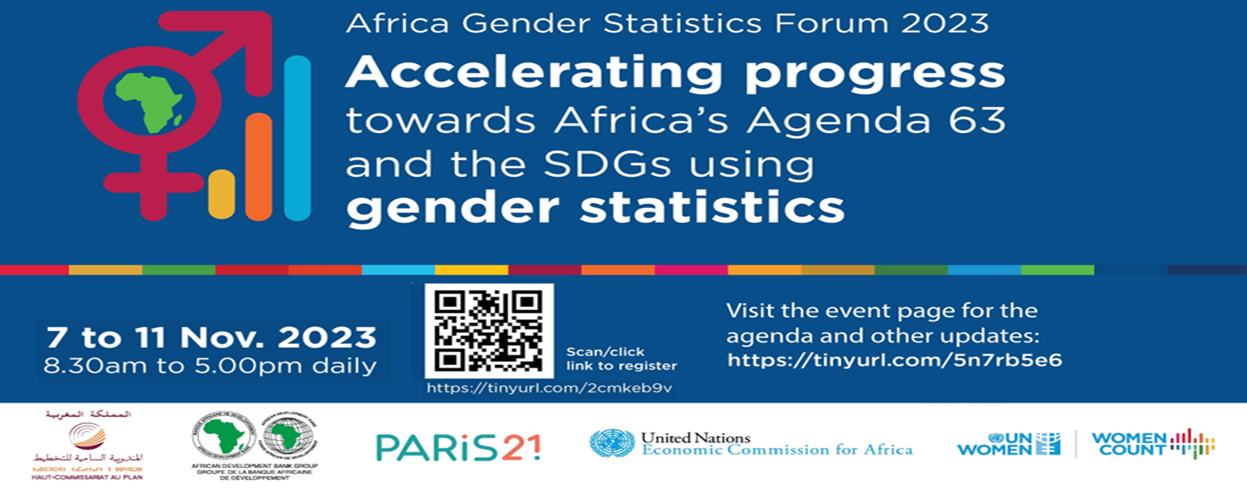 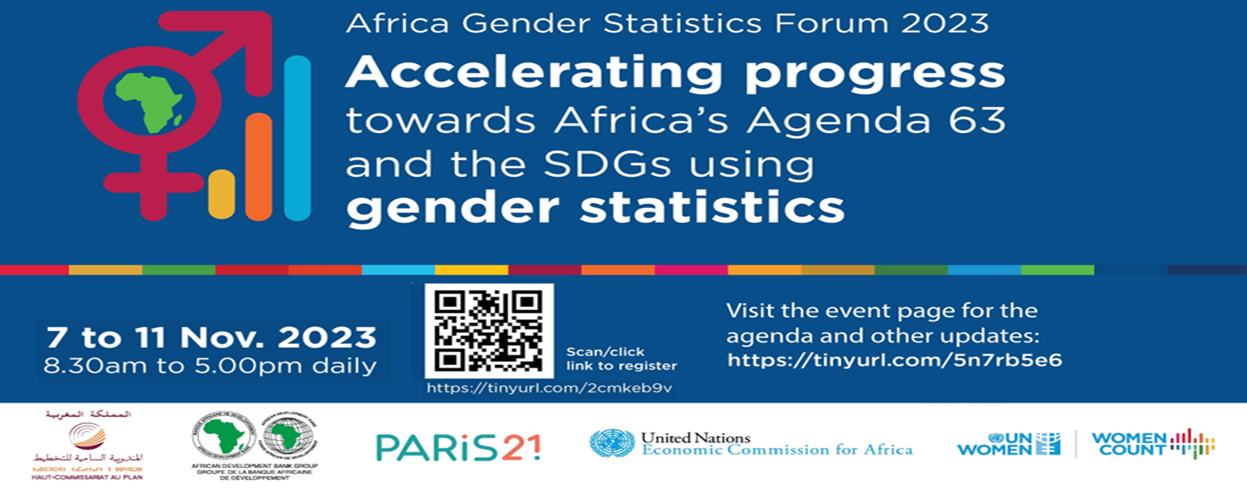 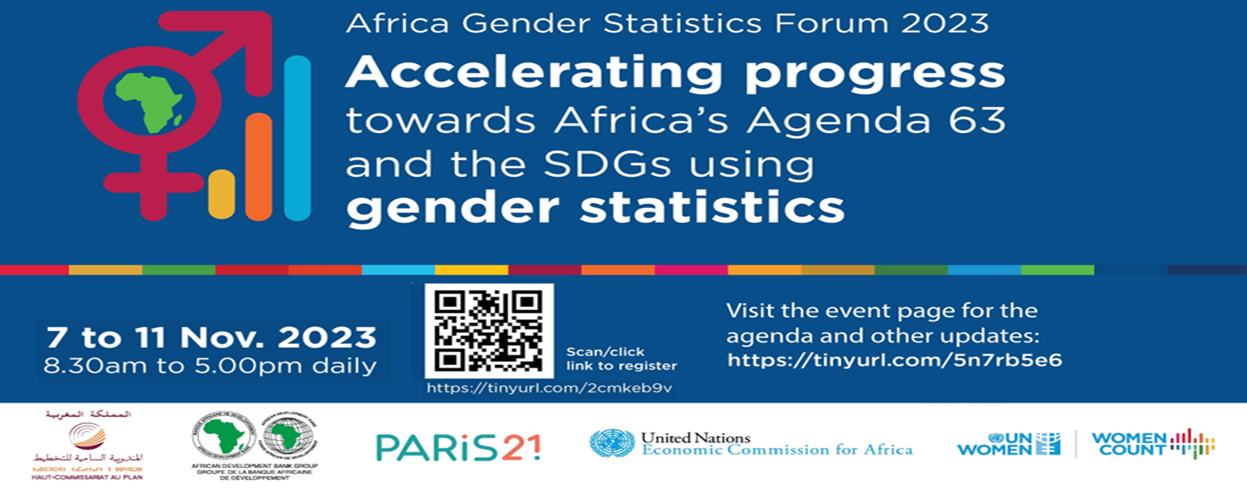 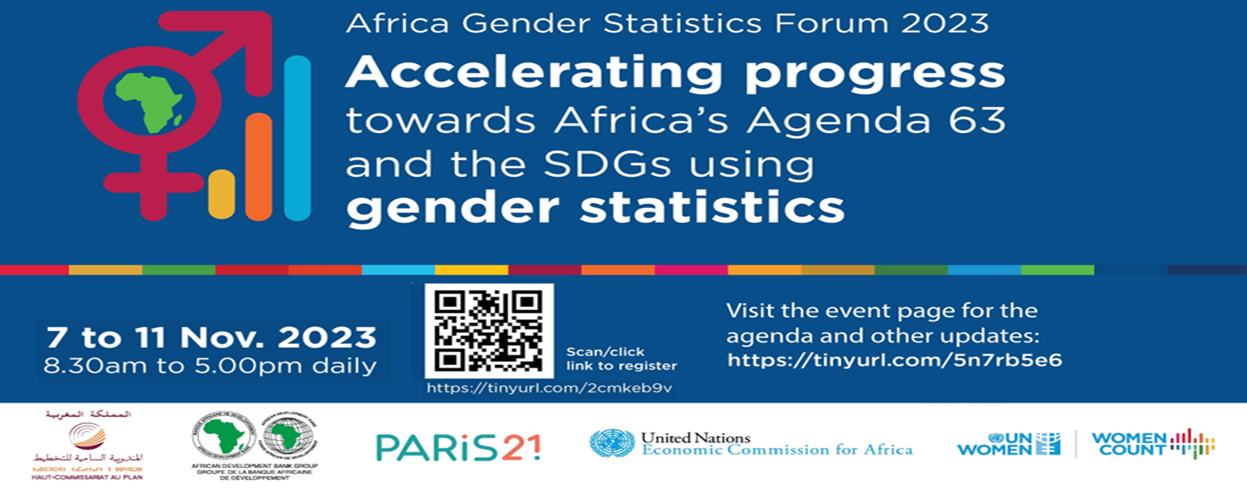 Thank you!
Questions and comments: pamela.nabukhonzo@un.org